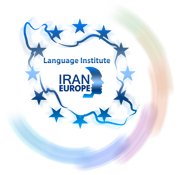 EVOLVE 5B7.4
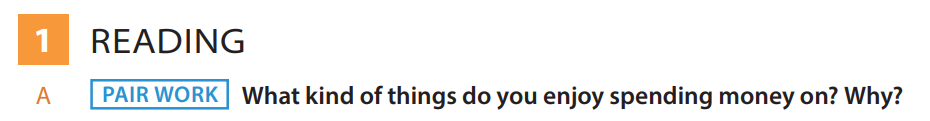 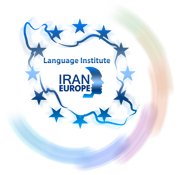 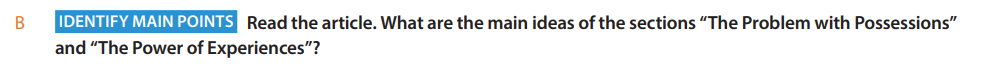 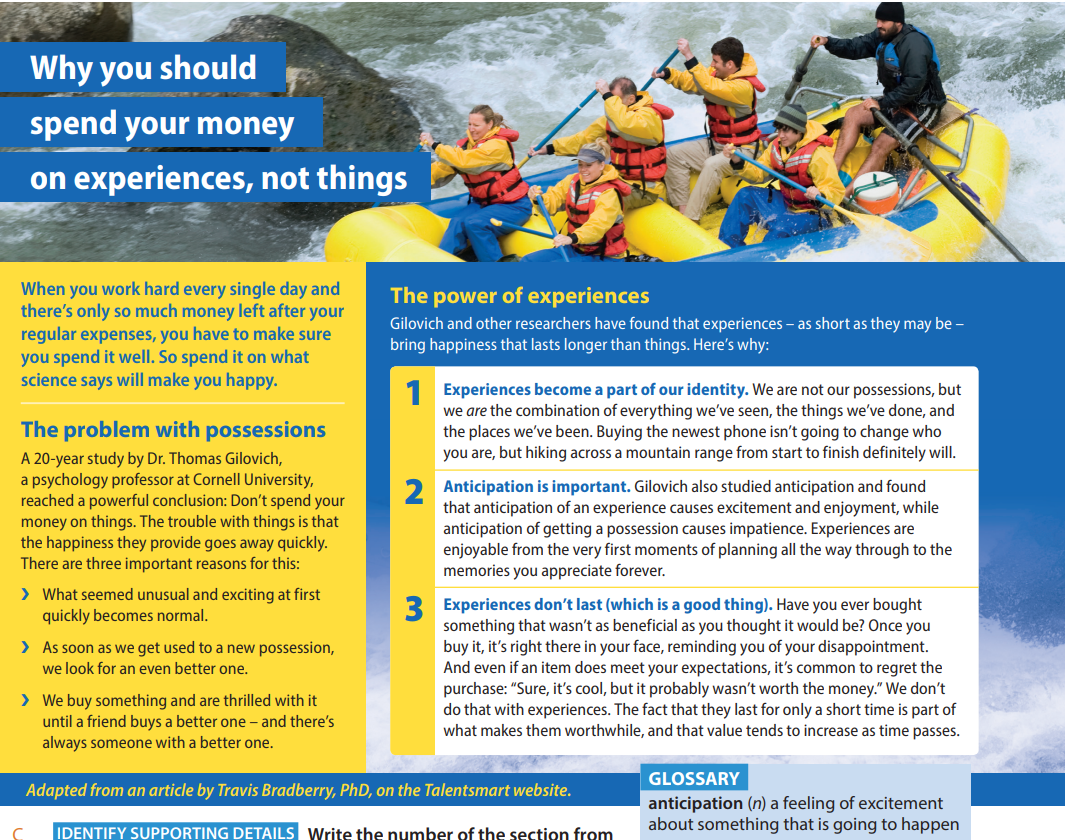 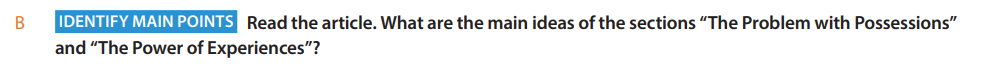 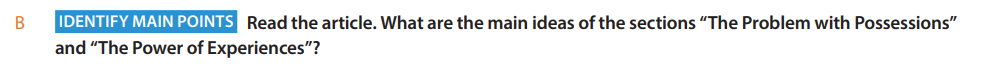 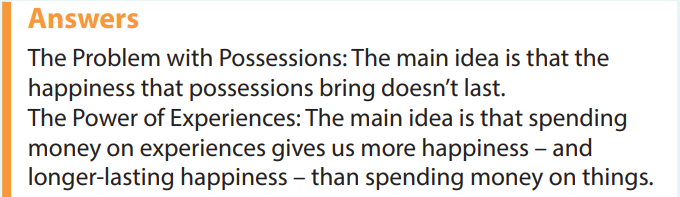 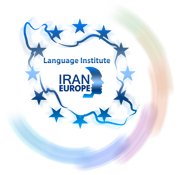 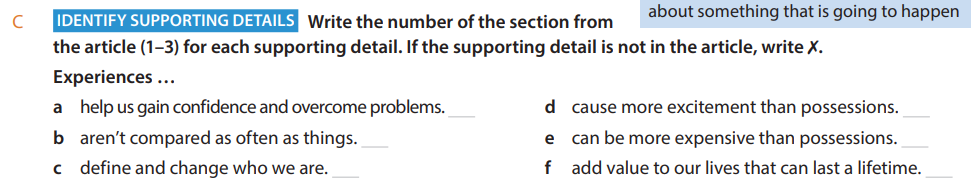 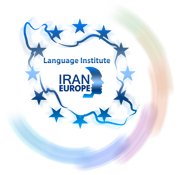 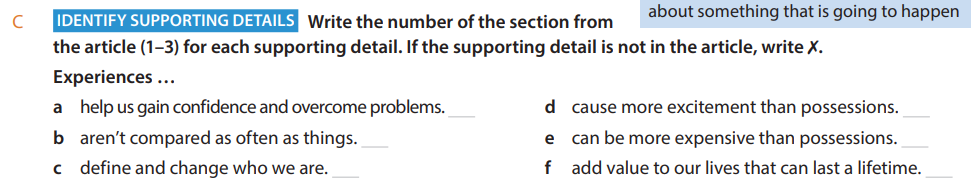 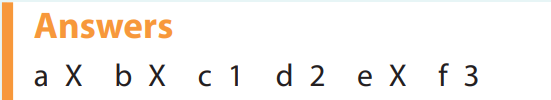 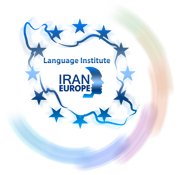 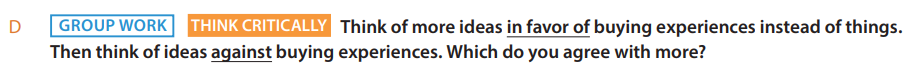 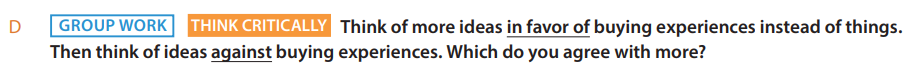 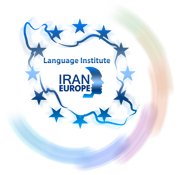 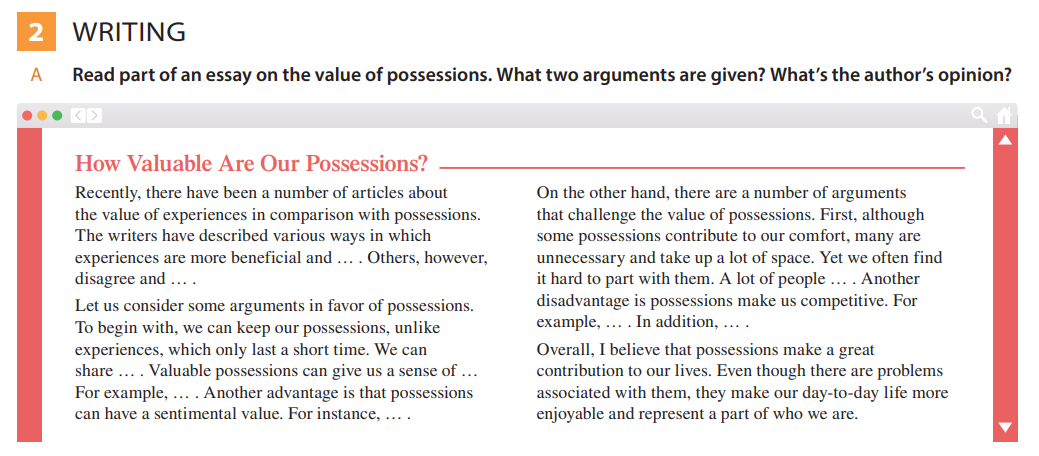 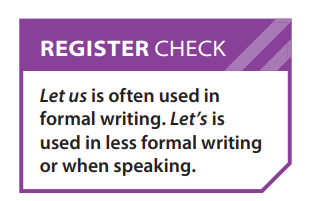 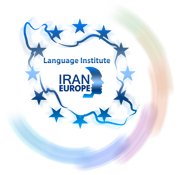 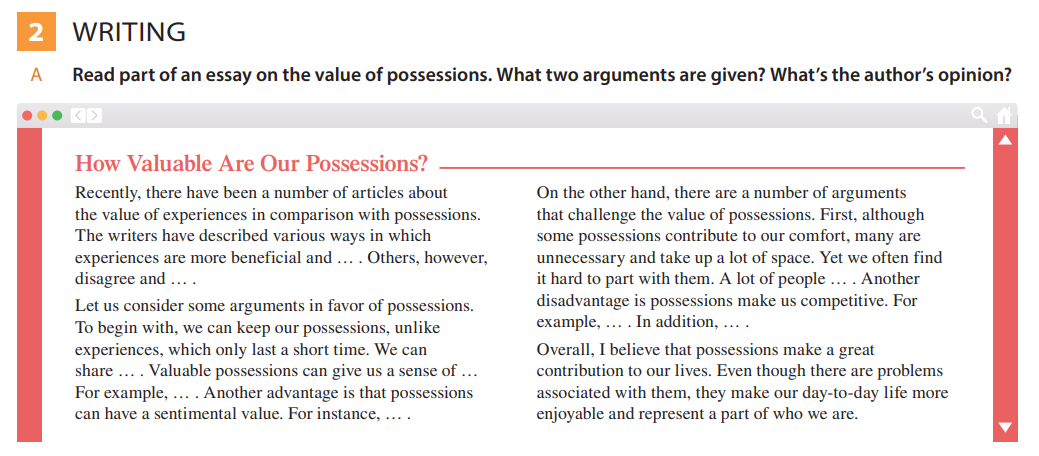 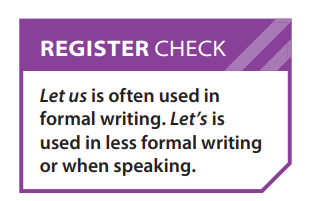 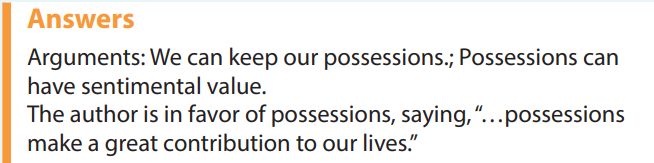 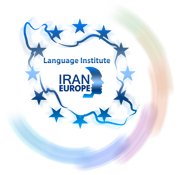 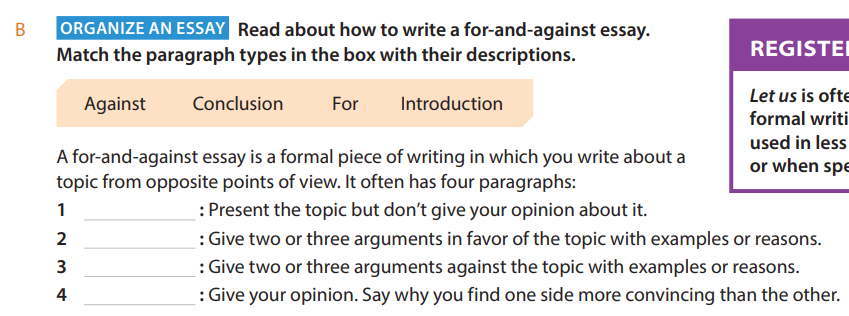 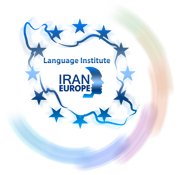 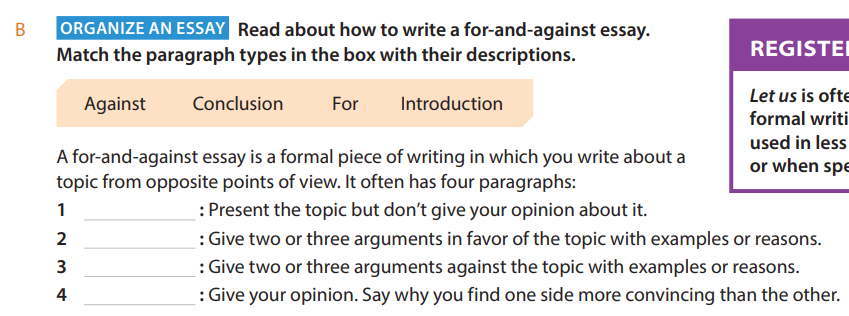 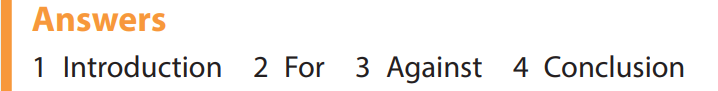 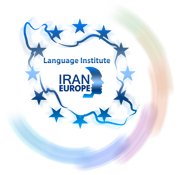 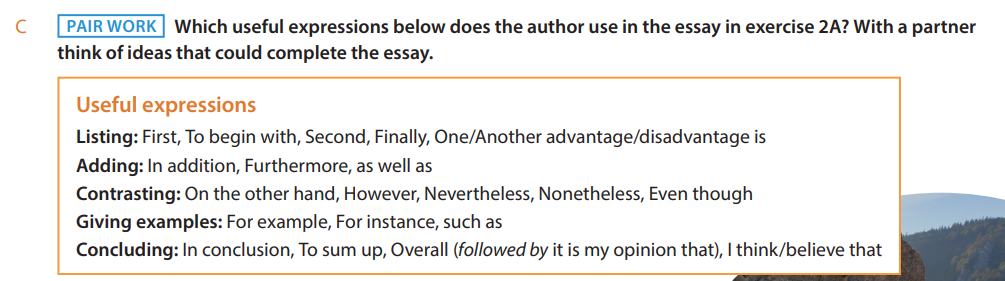 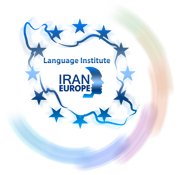 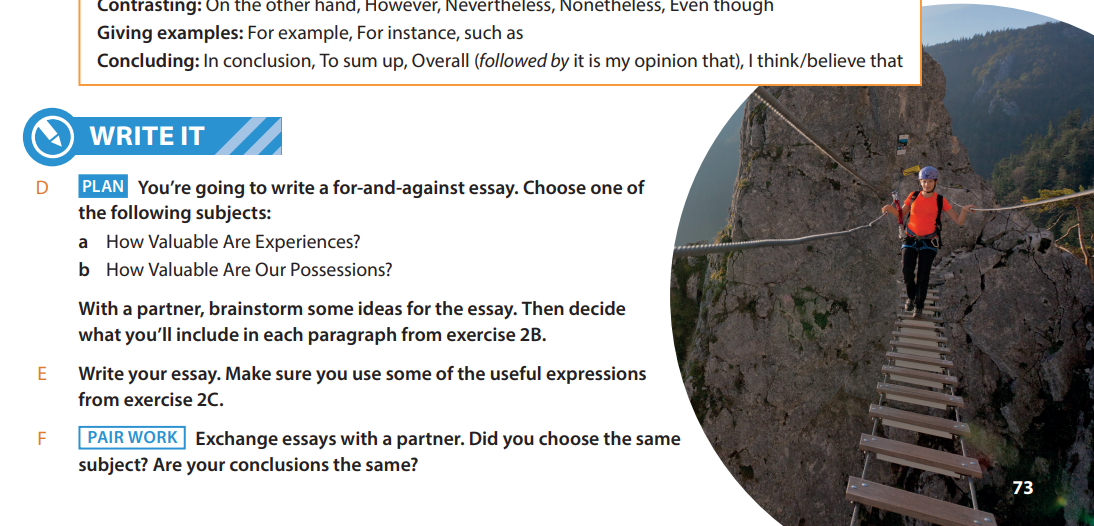 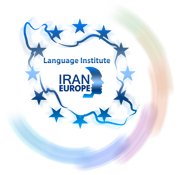 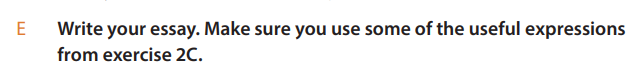 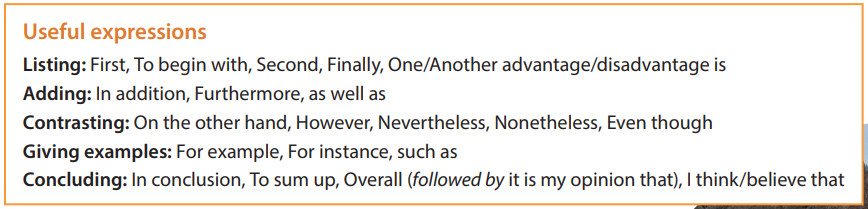 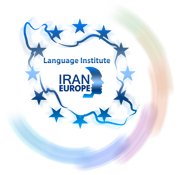 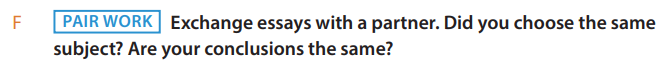 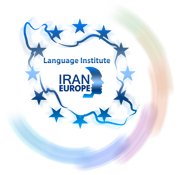 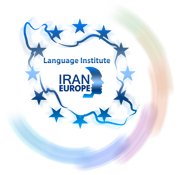